Semantisatieverhaal B:
Vieze borden en pannen, restjes eten die ze gewoon links laten liggen en geen aandacht geven, een dode plant in de vensterbank, een paar gescheurde posters aan de muur. In de hoek van de keuken een groot spinnenweb, en er liepen mieren over de vloer. Zo ziet de keuken in het studentenhuis van mijn nichtje eruit. 
Studentenhuizen..; heb je die wel eens van binnen gezien? Zo’n huis waar een paar studenten samenwonen, en die geen boodschap hebben aan schoonmaken en opruimen. Die niets te maken willen hebben met schoonmaken. Studentenhuizen vol zooi. Mijn nichtje woont in zo’n studentenhuis. Ik keek mijn ogen uit toen ik op bezoek was. Ik was verbaasd wat ik allemaal zag. Een enorme biodiversiteit IN huis, in de keuken. En niet buiten het huis, waar biodiversiteit normaal is. Biodiversiteit is de afwisseling van dieren en planten. Er was amper of nauwelijks ruimte om een boterham te smeren. In zo’n vieze keuken zou ik niet eens een broodje willen smeren. Ik dacht dat er ook wel muizen in dat studentenhuis zouden wonen. Die profiteren van zo’n vieze keuken. Ze hebben er voordeel van. Die verorberen elke avond een maaltijd. Uit een bord of een pan. Verorberen betekent gulzig opeten, omdat je het lekker vindt. Ik vroeg mijn nichtje of ze muizen hadden, en ze bevestigde het. Ze zei dat het zo was. Brr… echt vies! Want je moet dan ook rekening houden met alle gevolgen van dien; met alle gevolgen die erbij horen. Muizen kunnen namelijk allerlei ziektes meenemen. Getsie. Mijn nichtje vertelde dat er nog iets veel ergers was dan de vieze keuken. De huurbaas! Dat is de eigenaar van het huis. En hij beheert het huis. Hij is er verantwoordelijk voor. De studenten huren een kamer in zijn huis. De huurbaas zeurt vaak zegt mijn nichtje. Hij zegt dat ze vaker en beter moeten schoonmaken. Nou, dat snap ik wel! Mijn nichtje en de anderen vinden de huurbaas maar een zeurkous en een lastpak. Dat is iemand die vervelend doet. 
Zouden jullie in zo’n vies huis willen wonen?
B
[Speaker Notes: Woordenoverzicht
de lastpak: iemand die vervelend doet
beheren: verantwoordelijk zijn voor of de zorg hebben voor
geen boodschap hebben aan: er niets mee te maken hebben, zich er niet aan hoeven storen
amper: nauwelijks
de biodiversiteit: de afwisseling van dieren en planten
profiteren van: voordeel hebben van
links laten liggen: negeren, geen aandacht geven
bevestigen: instemmen met, zeggen dat iets zo is als gevraagd of verondersteld wordt
verorberen: gulzig opeten, omdat je het lekker vindt
van dien: die erbij horen]
Gerarda Das
Marjan ter Harmsel
Mandy Routledge
Francis Vrielink
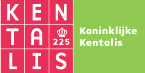 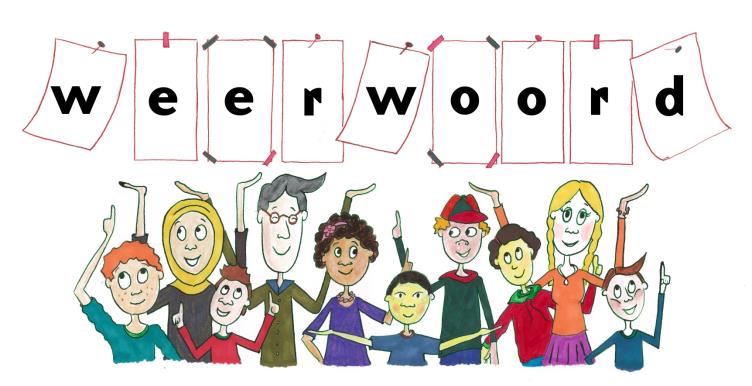 Week 22 – 28 mei 2024
Niveau B
links laten liggen
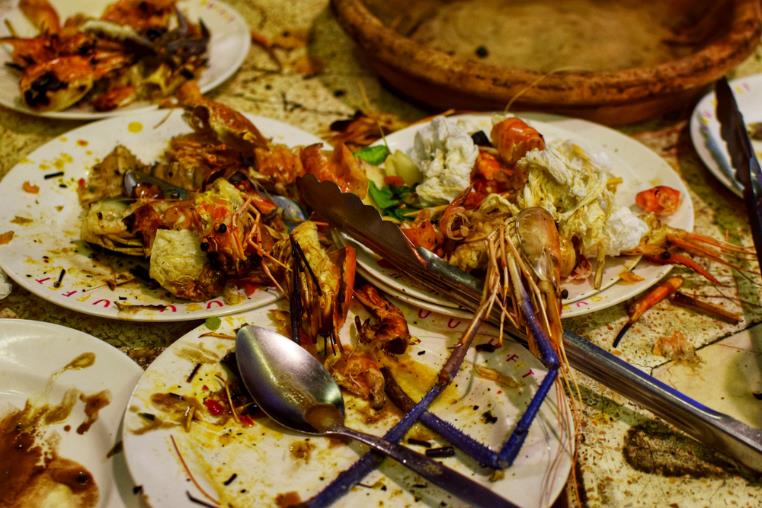 geen boodschap hebben aan
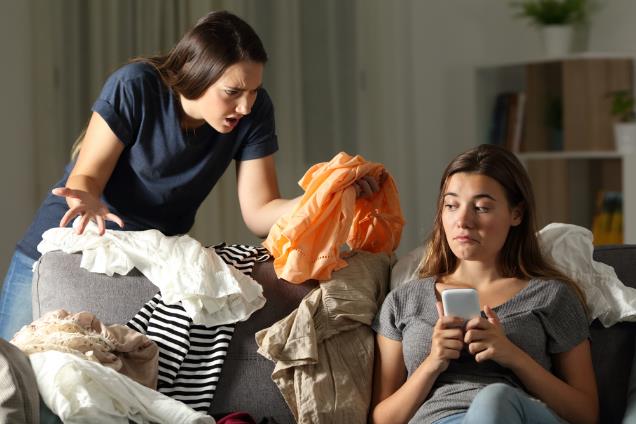 de biodiversiteit
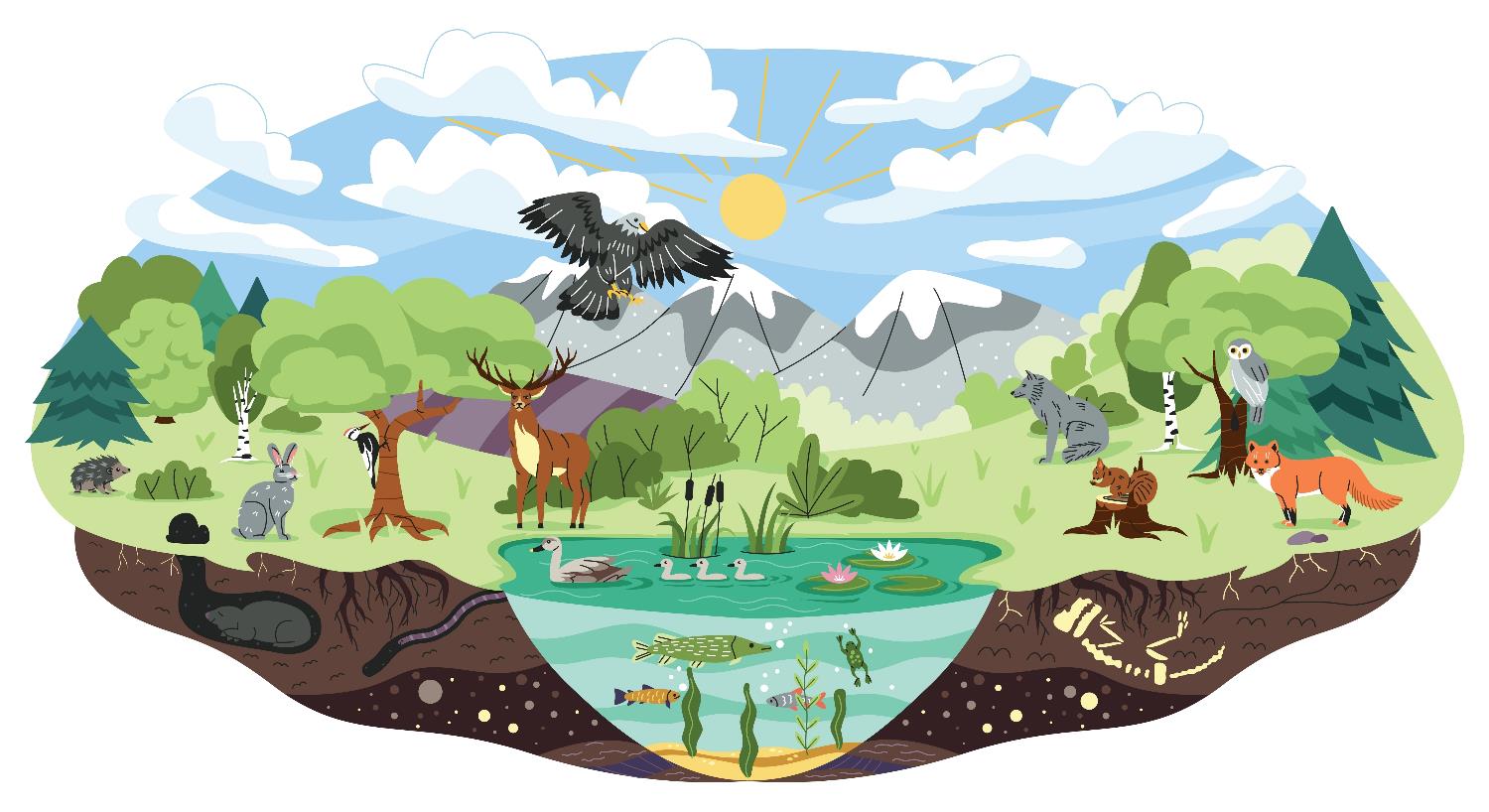 amper
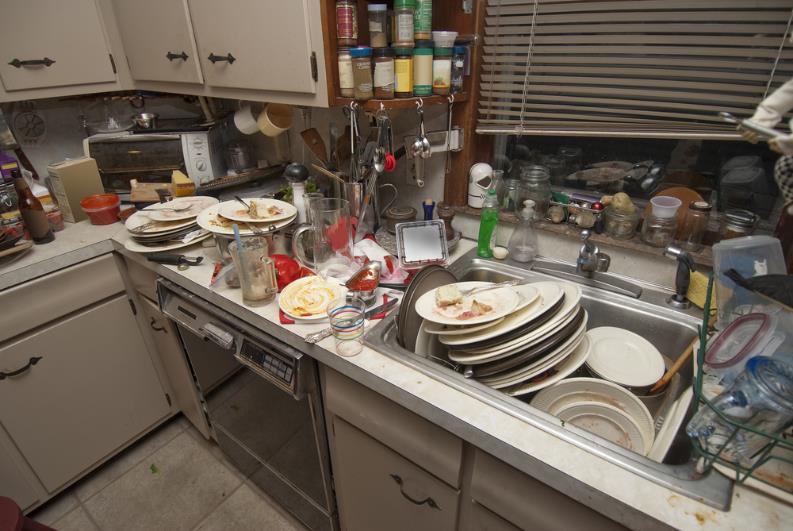 profiteren van
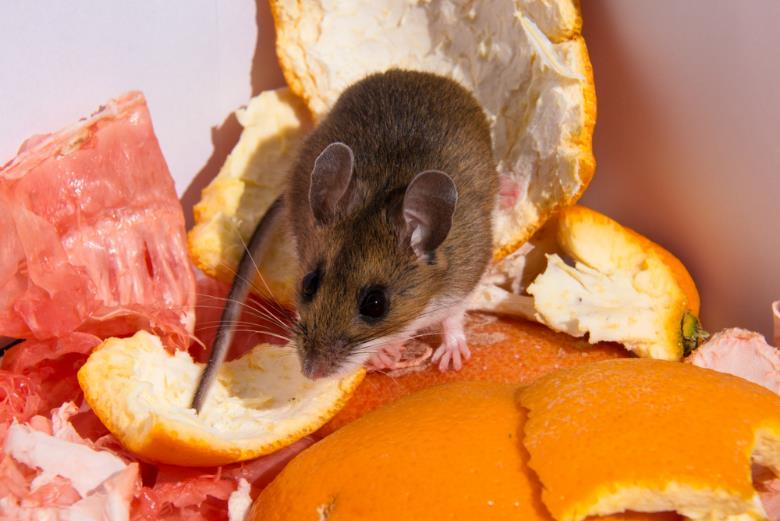 verorberen
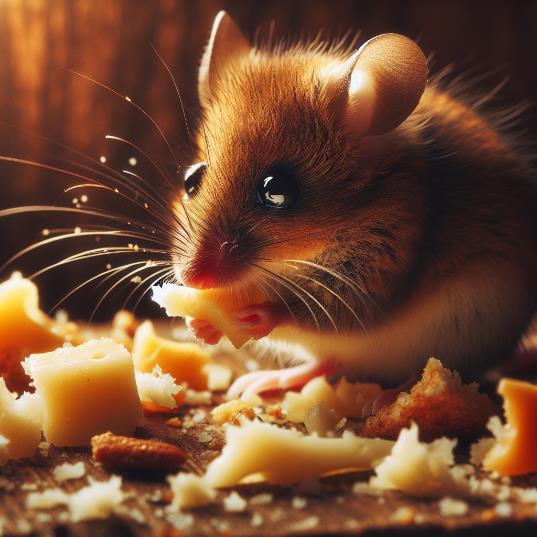 bevestigen
Ja, we hebben wel muizen
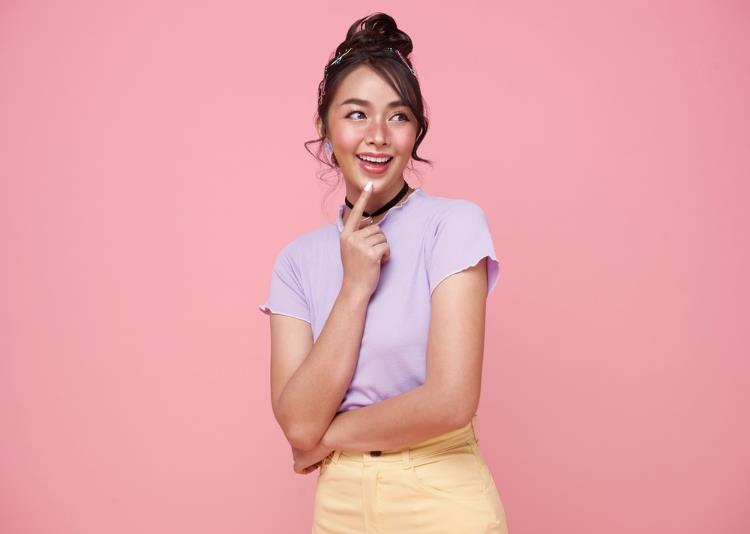 van dien
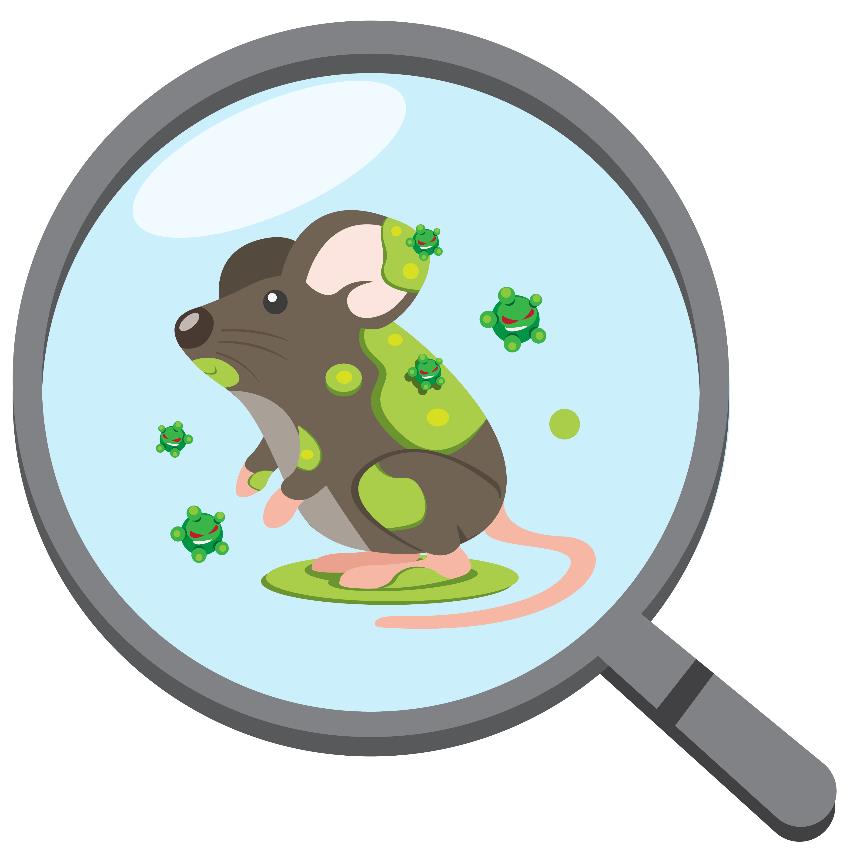 beheren
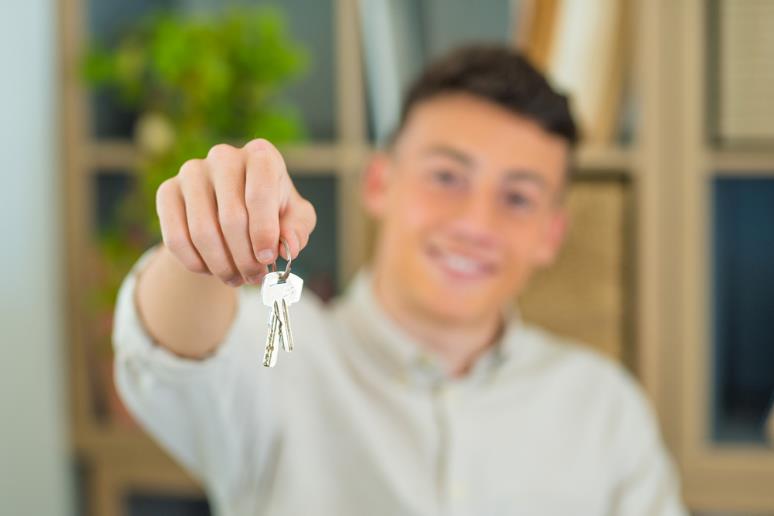 de lastpak
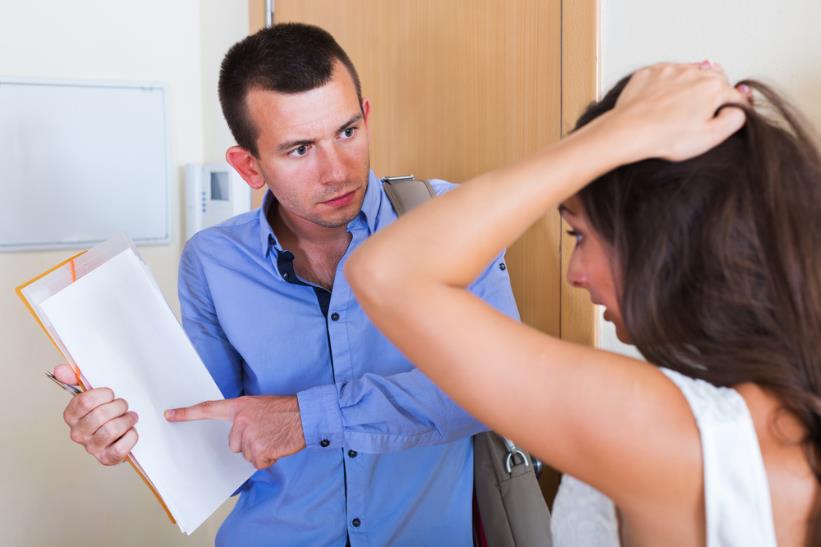 Op de woordmuur:
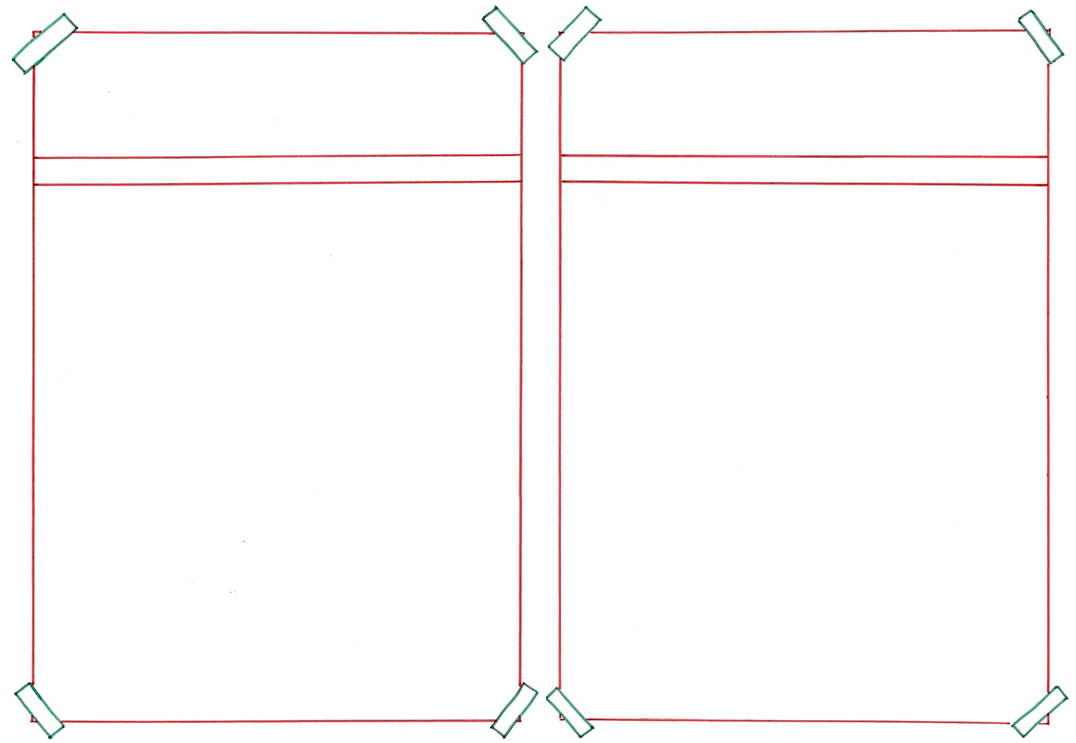 verorberen
vasten
= gedurende een bepaalde tijd geen of weinig eten gebruiken 
 
 
 
  


Tijdens de Ramadan vasten moslims.
= gulzig opeten, omdat je het lekker vindt  
 
 

 
   
De muizen verorberen alle restjes die de studenten laten liggen.
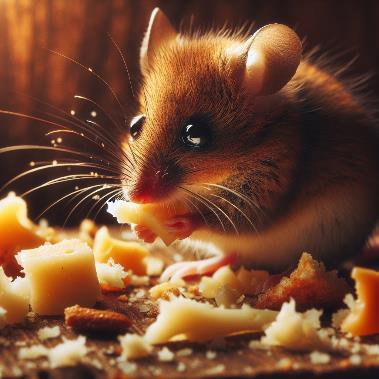 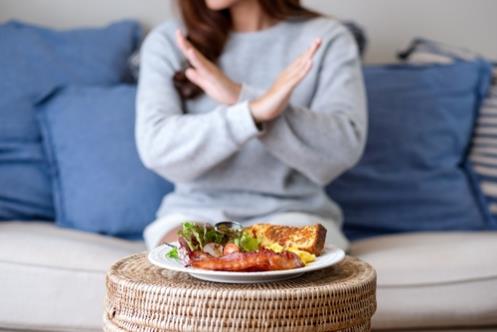 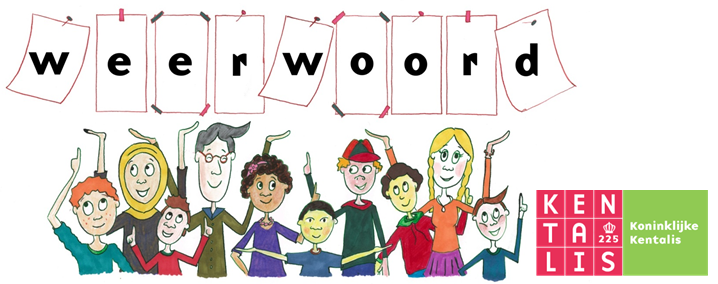 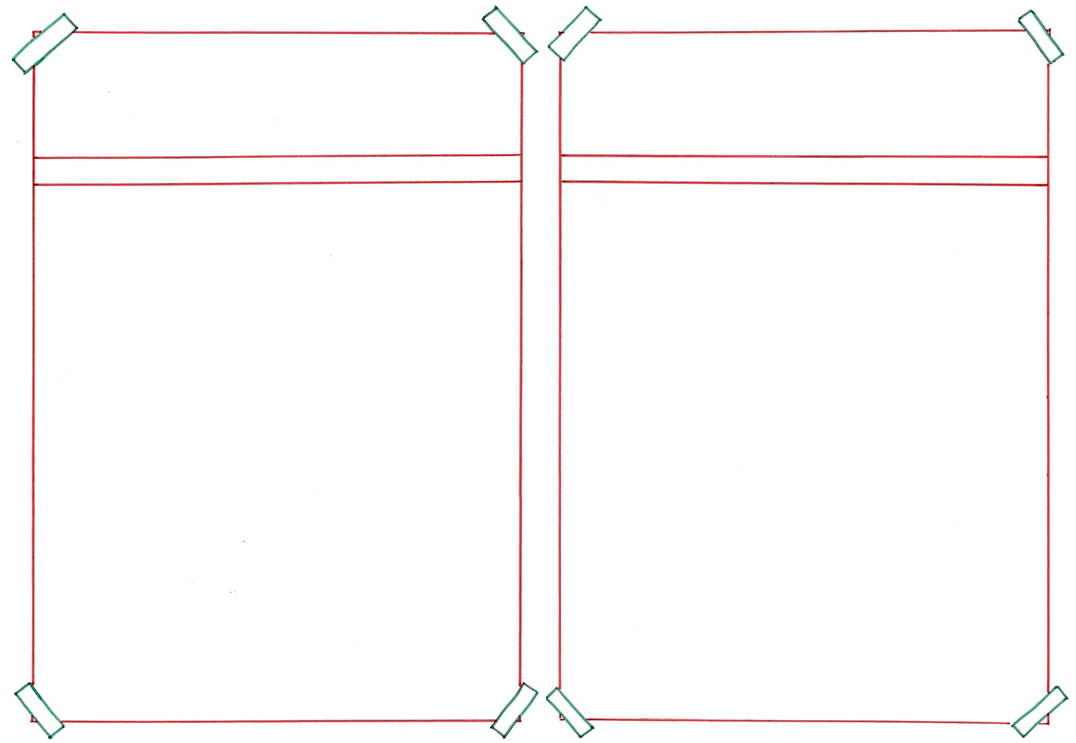 geen boodschap
waarde hechten aan
hebben aan
= wat je belangrijk vindt
 
 
 
 
  


Ze hecht veel waarde aan haar oude knuffel.
= er niets mee te maken hebben, zich er niet aan hoeven storen 
 



  
De studenten hebben geen boodschap aan schoonmaken.
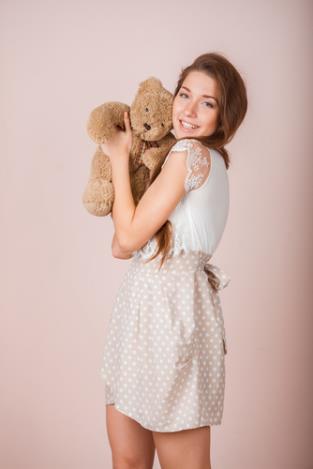 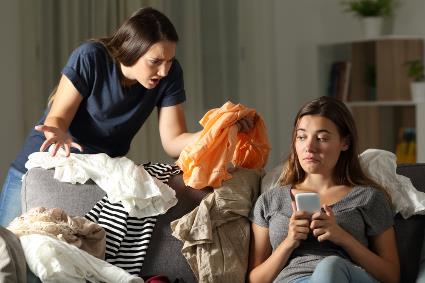 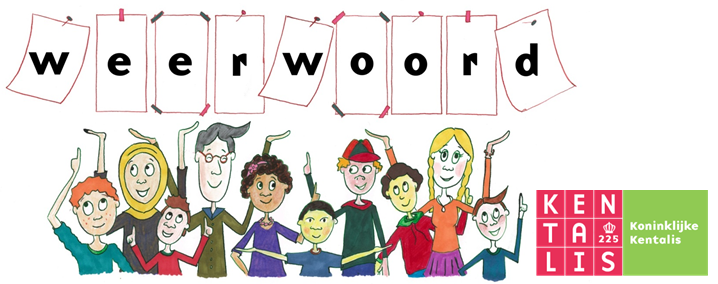 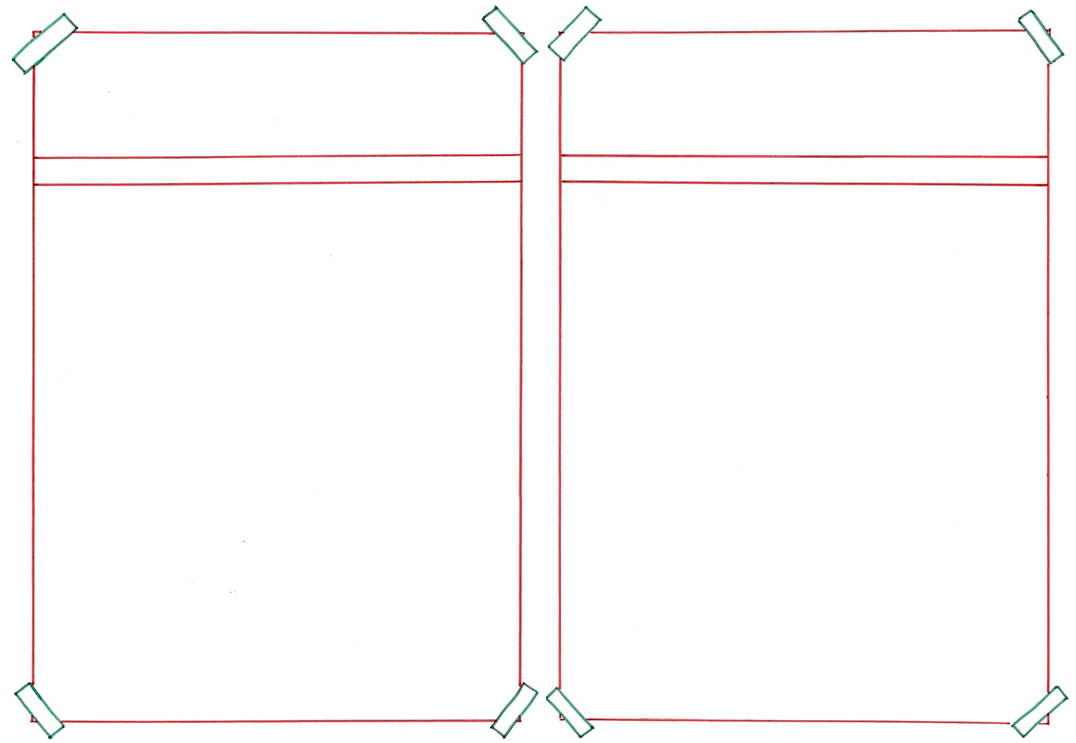 iets onder de
links laten liggen
aandacht brengen
= zorgen dat mensen ernaar kijken of luisteren 
 
 
 
  


Zij probeert haar kunst onder de aandacht te brengen.
= negeren, geen aandacht geven


 

 
   
Ze laten de restjes eten gewoon links liggen.
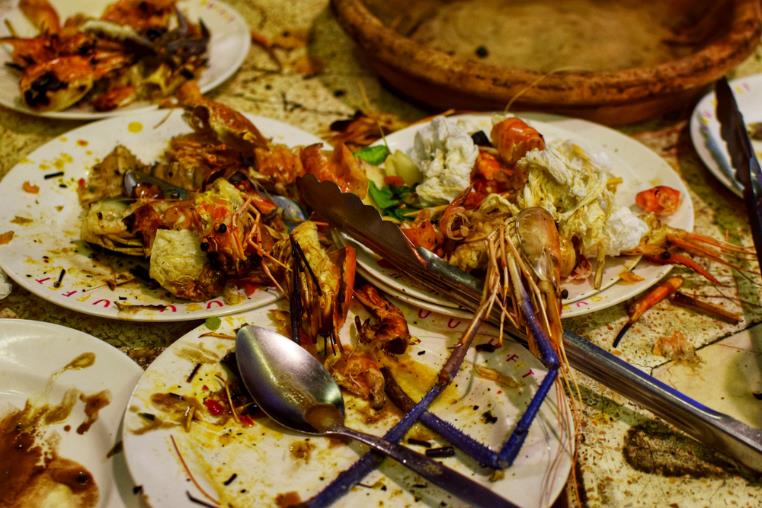 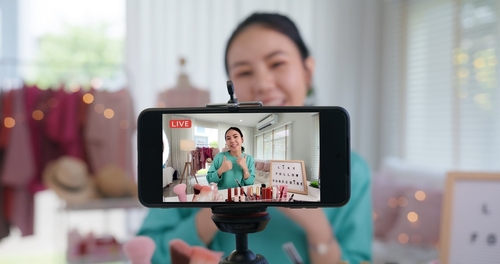 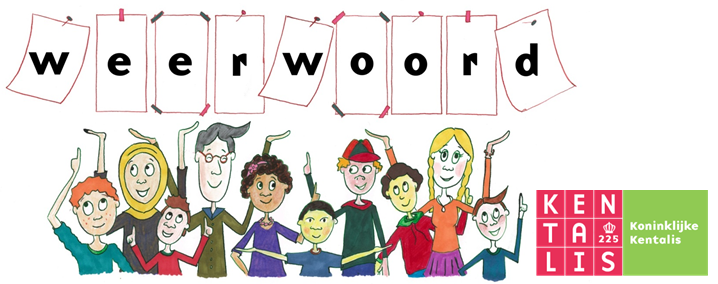 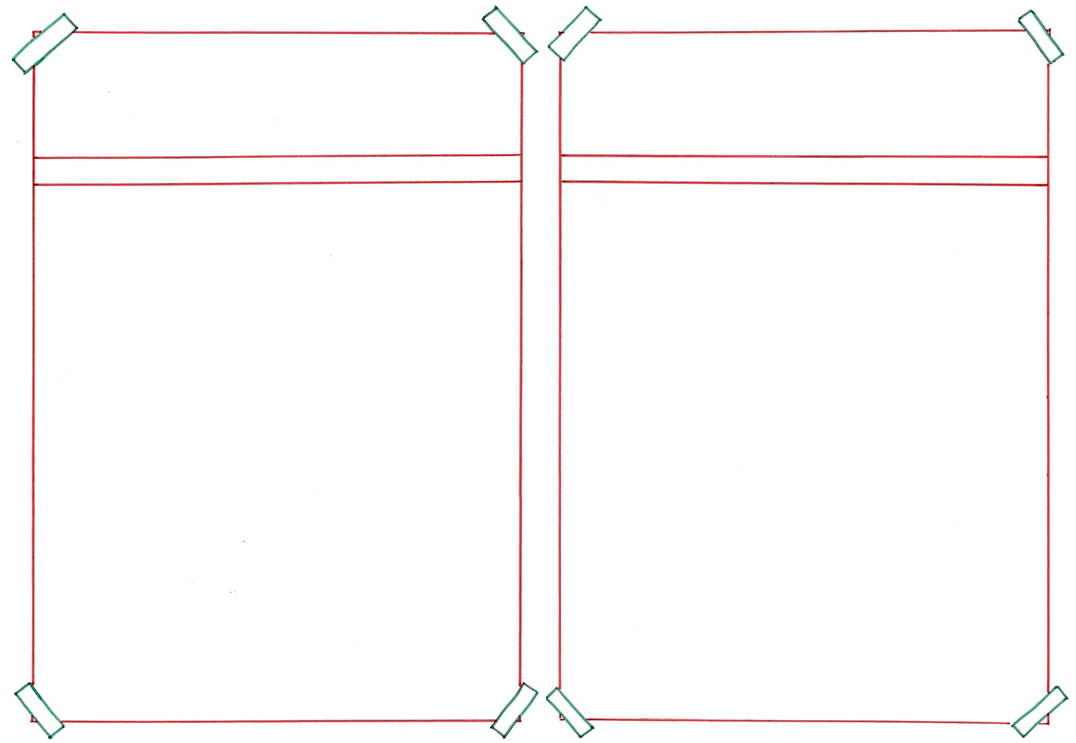 de lastpak
de lieverd
= iemand die lief is
 
 
 
 
 
  


Mijn oma is echt een lieverd.
= iemand die vervelend doet
  
 
 

 
   
Mijn nichtje vindt haar huurbaas een lastpak met al zijn regels.
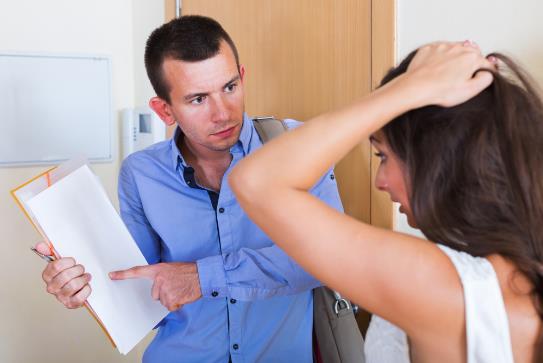 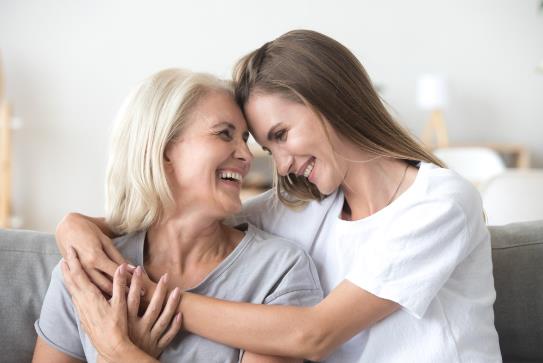 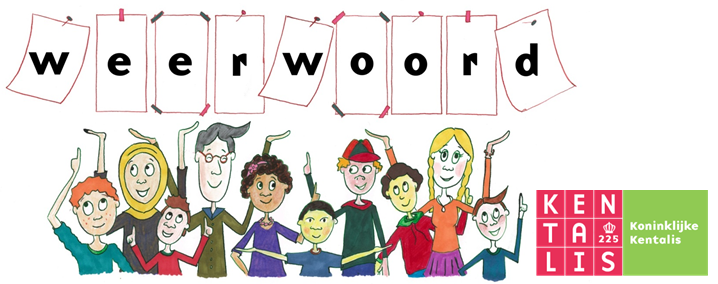 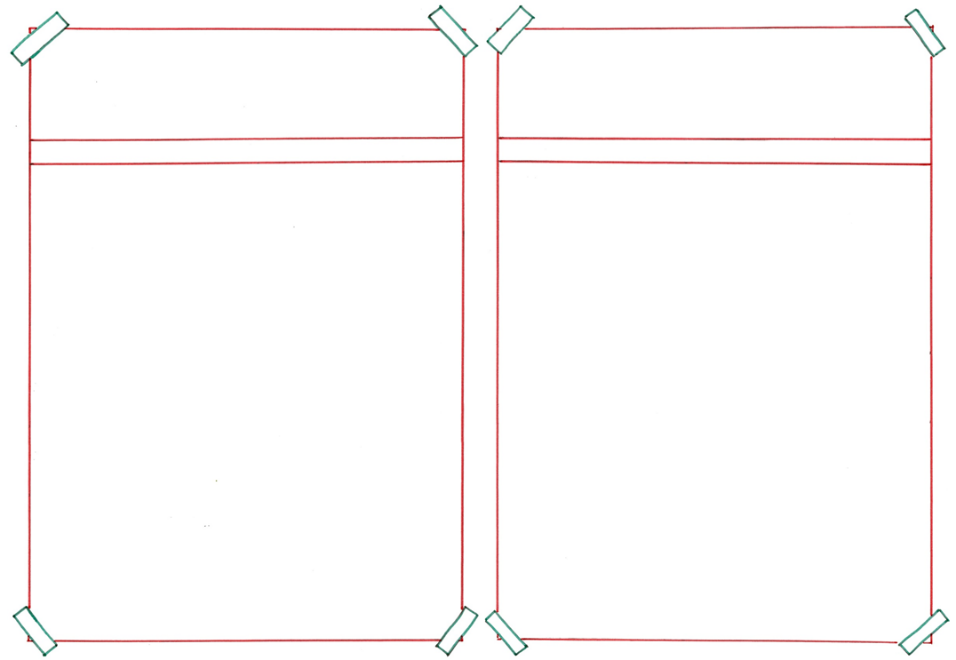 ontkennen
bevestigen
= zeggen dat het niet zo is
 
 
 
   


Hij ontkent dat hij de vaas stuk gemaakt heeft.
= instemmen met, zeggen dat iets zo is als gevraagd of verondersteld wordt


  
 
  
Ze bevestigde dat ze muizen in huis hebben.
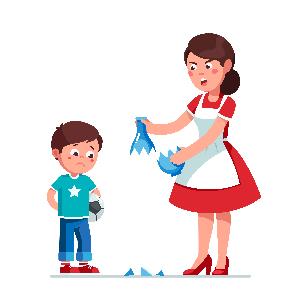 Dat heb ik niet gedaan.
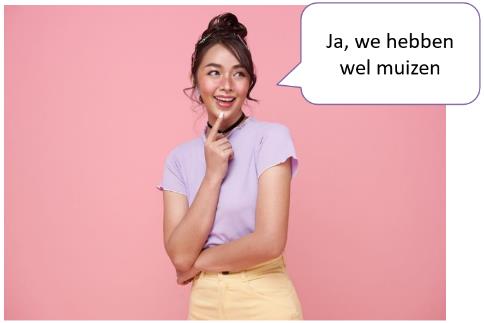 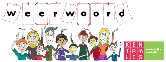 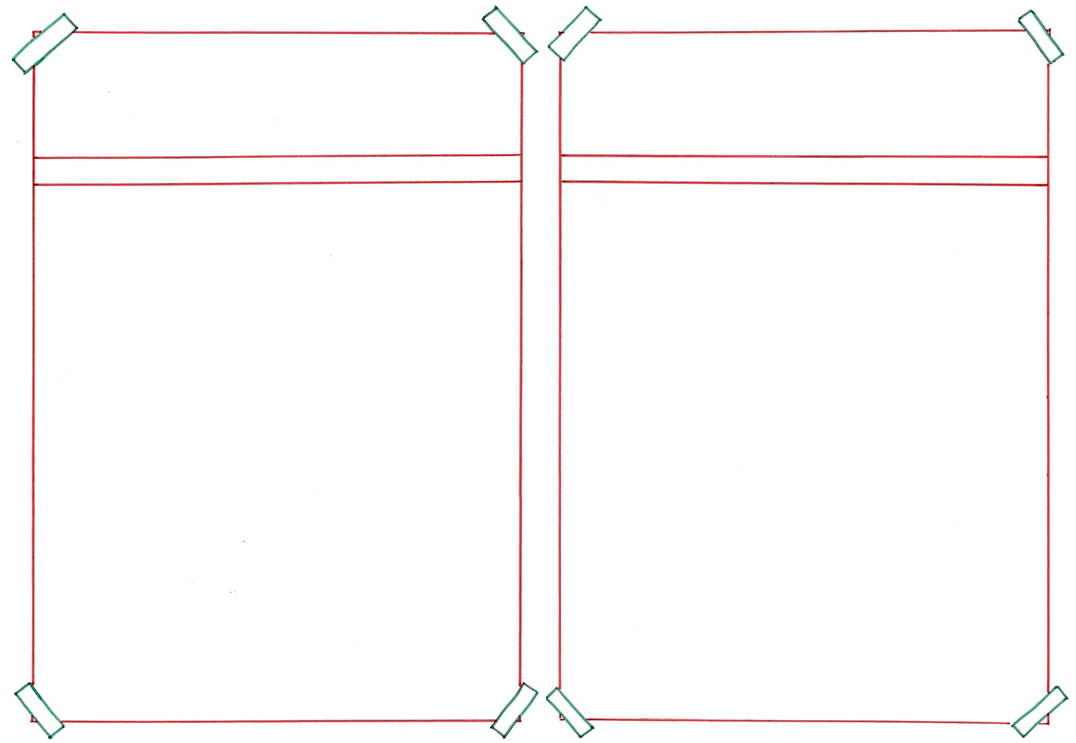 amper
volop
= in overvloed, zoveel als je wilt
 
 
 
 
  

In deze keuken is volop ruimte om een boterham te smeren.
= nauwelijks

  
 
 

 
   
Er is amper plek om een boterham te smeren.
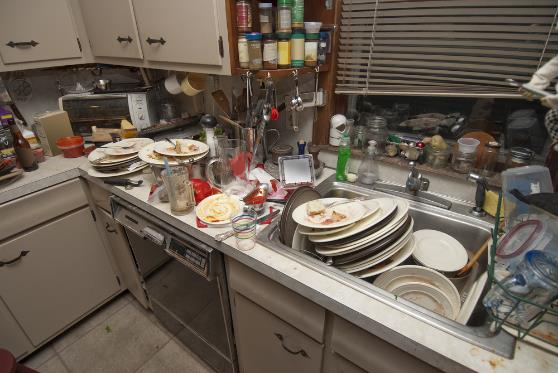 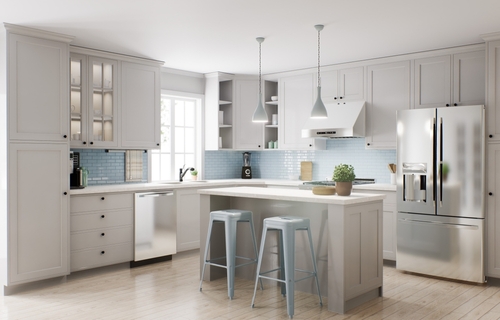 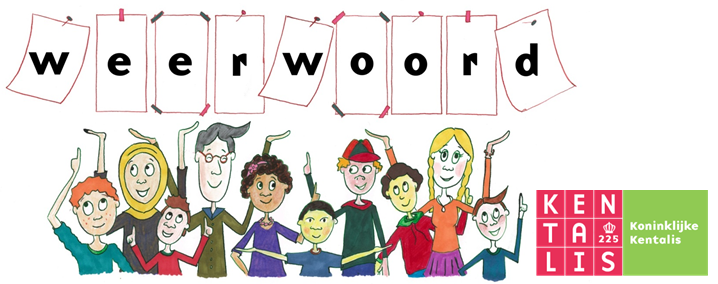 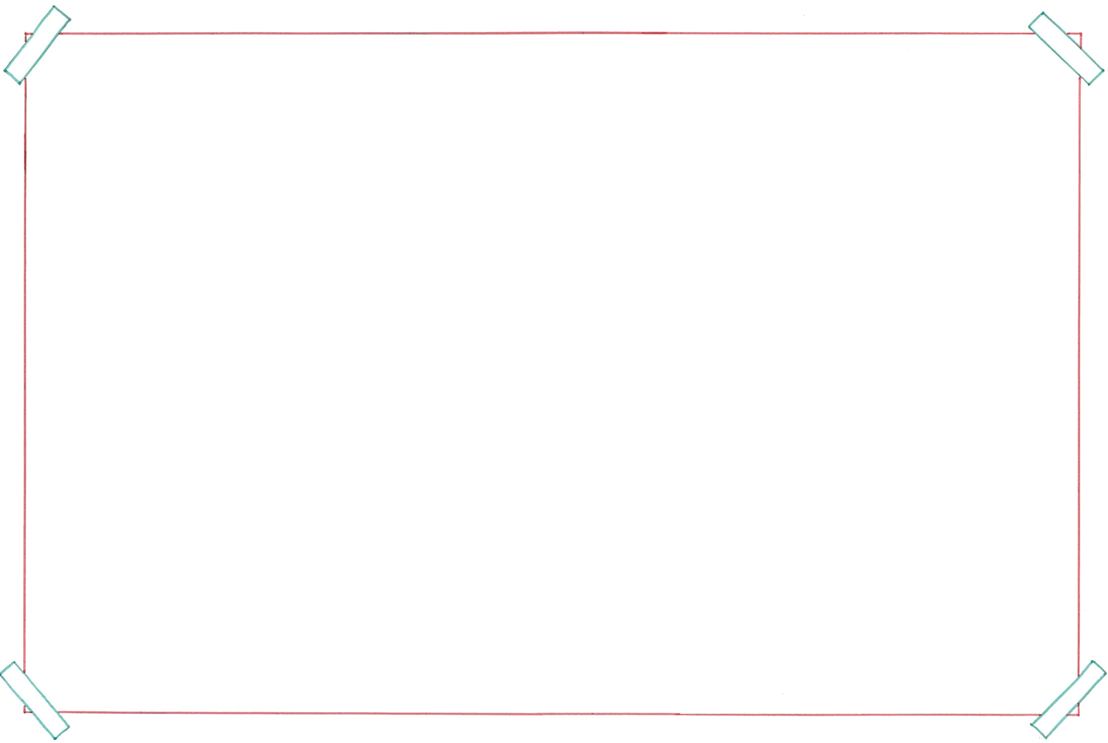 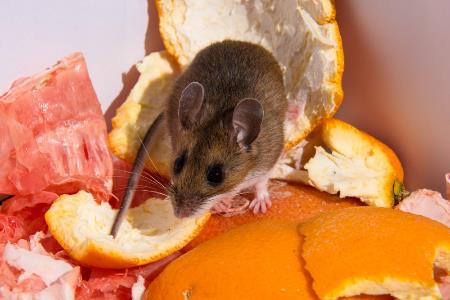 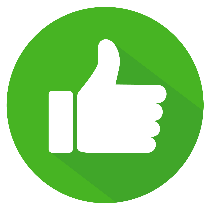 het voordeel
profiteren van
= voordeel hebben van
geluk hebben
gunstig
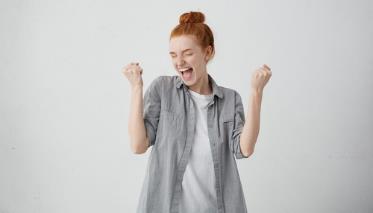 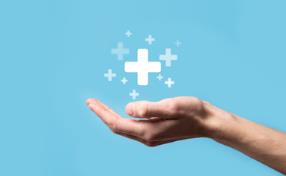 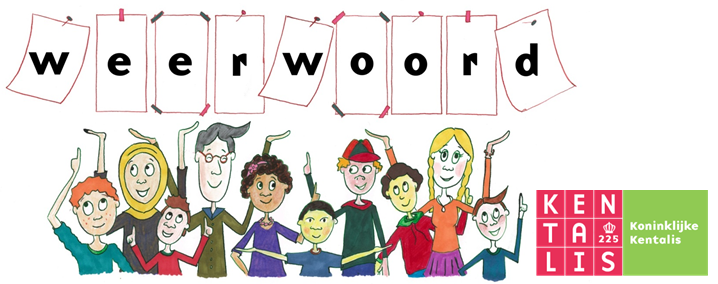 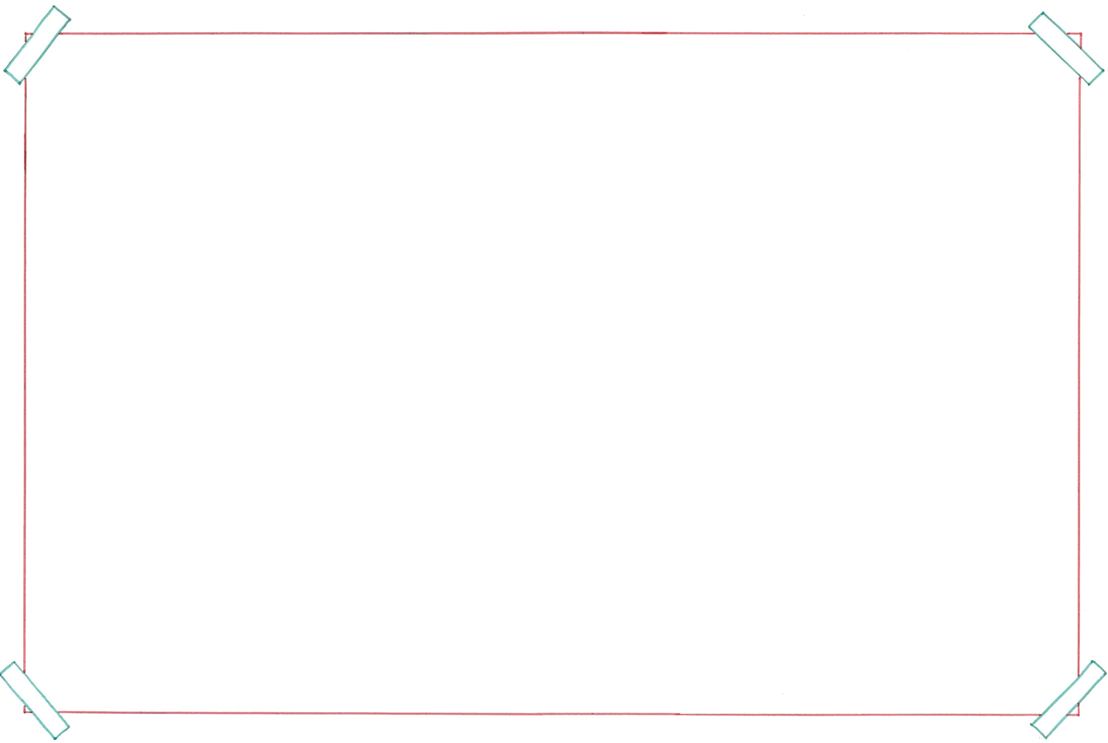 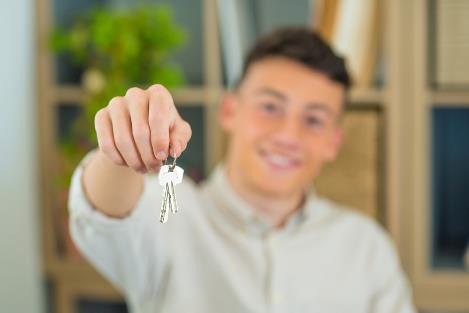 de eigenaar
beheren
= verantwoordelijk zijn voor of de zorg hebben voor
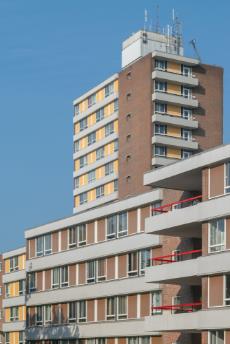 de opzichter
de studentenflat
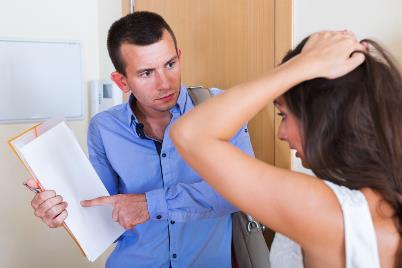 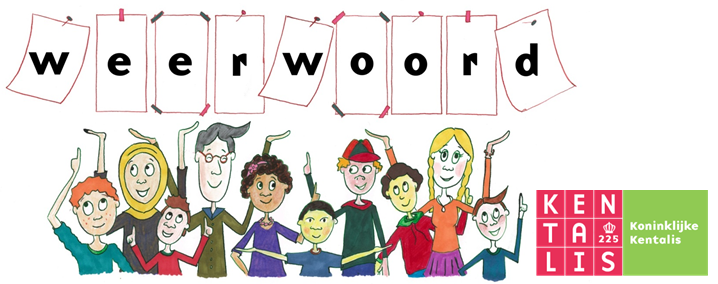 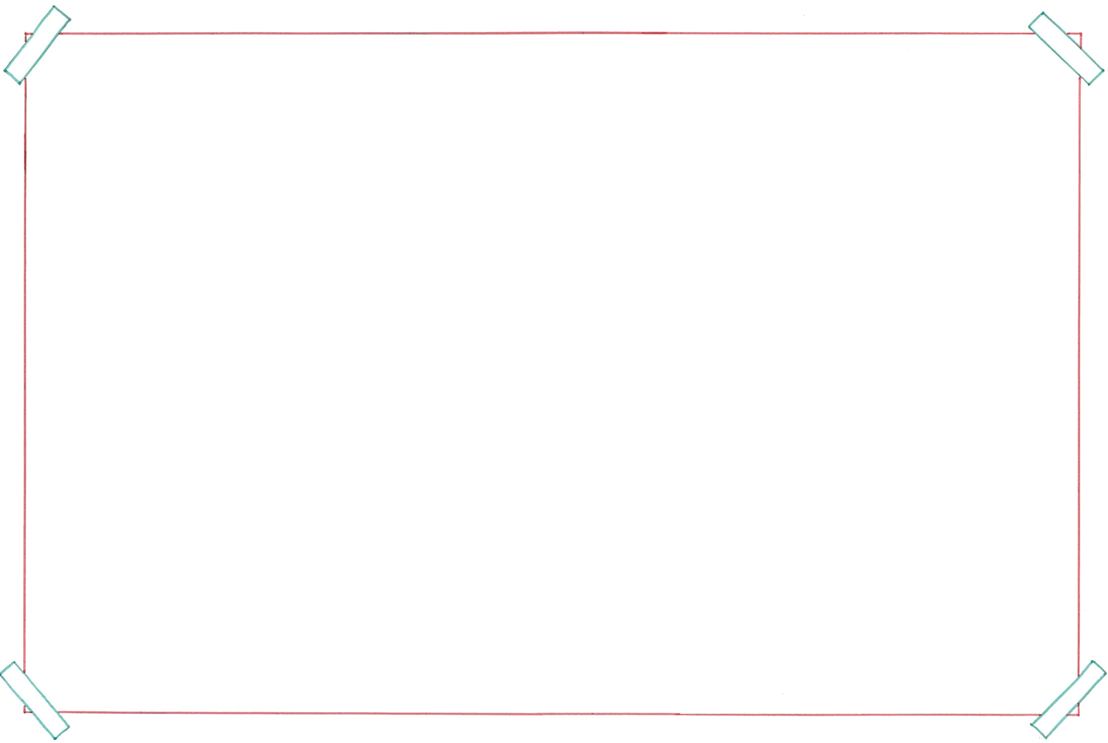 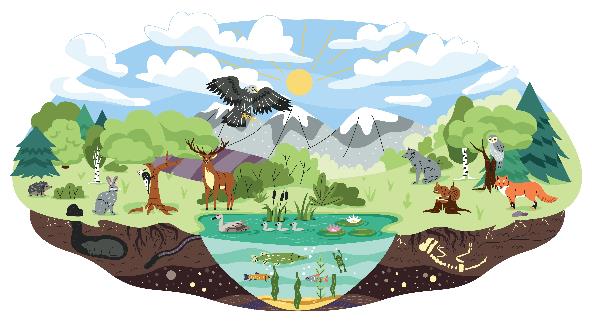 de dieren
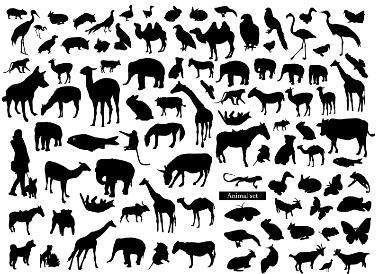 de biodiversiteit
= de afwisseling van dieren en planten
de planten
het klimaat
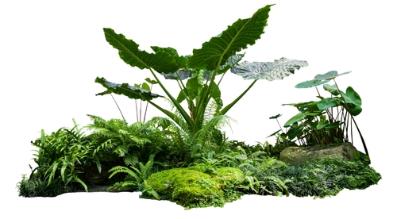 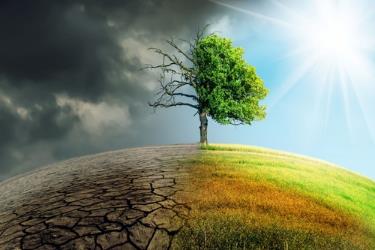 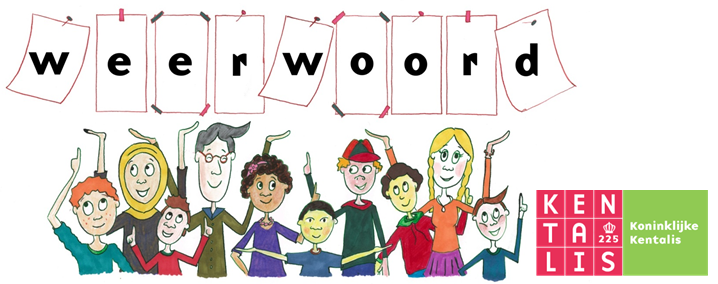 van dien= die erbij horen









Als je muizen in huis hebt, moet je ook rekening houden met alle gevolgen van dien.
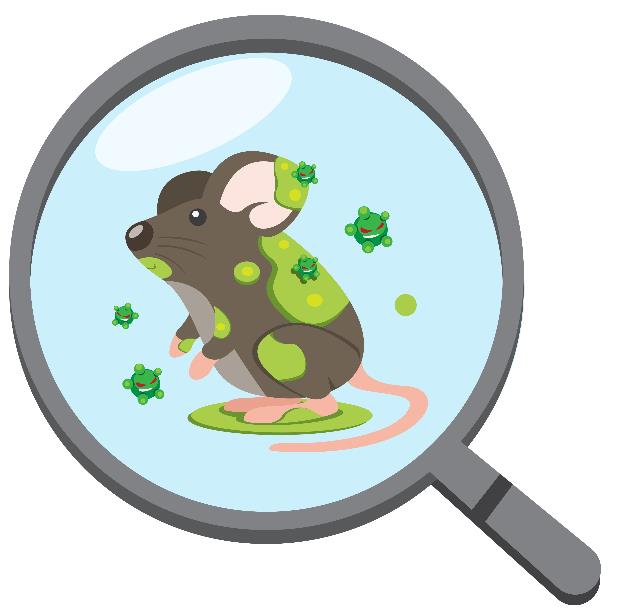 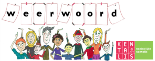